Figure 4.  ERPs associated with Hits, Correct Rejections (CR), False Alarms (FA) and Misses for the low and the High ...
Cereb Cortex, Volume 12, Issue 8, August 2002, Pages 808–817, https://doi.org/10.1093/cercor/12.8.808
The content of this slide may be subject to copyright: please see the slide notes for details.
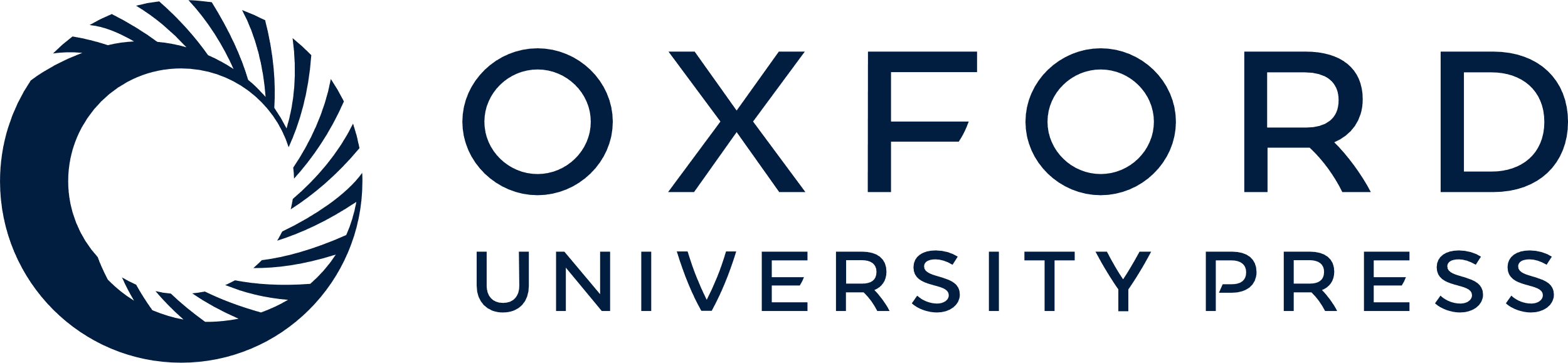 [Speaker Notes: Figure 4.  ERPs associated with Hits, Correct Rejections (CR), False Alarms (FA) and Misses for the low and the High Bias groups. The waveforms reflect the ERPs over all frontal sites (top) and over the left parietal site (bottom). The early (300–500 ms) and late (500–700 ms) time-windows are highlighted. In the early time-window, effects of bias were significant at the frontal sites. In the late time-window, both bias groups show typical old/new effects at the left parietal site with no significant group effect: Hits are more positive than Correct Rejections.


Unless provided in the caption above, the following copyright applies to the content of this slide: © Oxford University Press]